Chinese Remainder  Theorem
邵仁杰
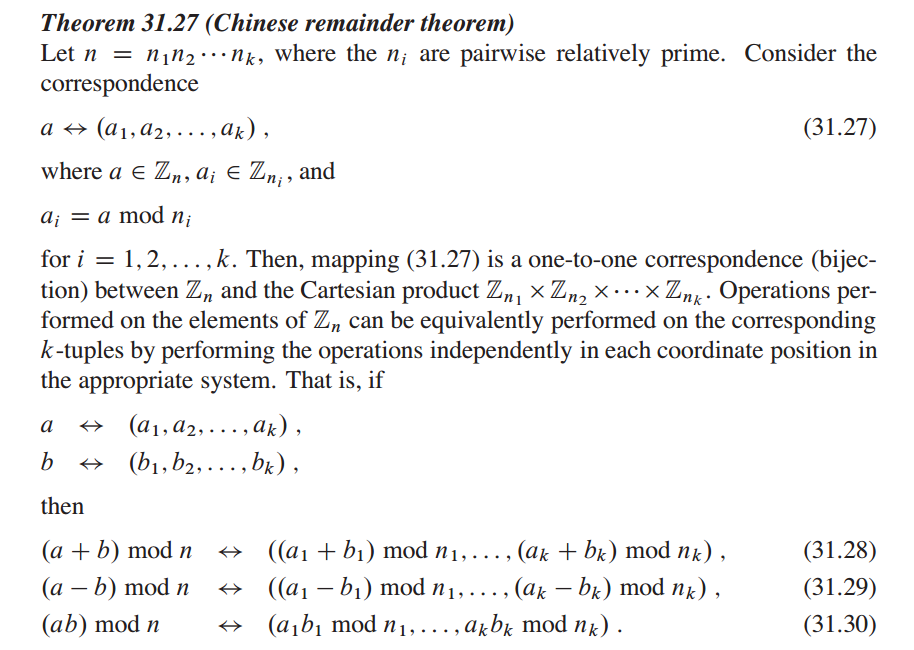 证明：
首先，证明单射。
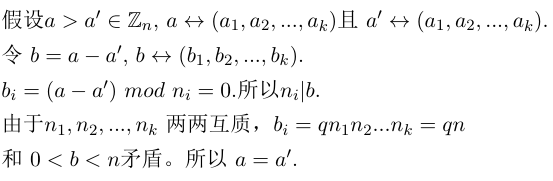 下面证明是满射：
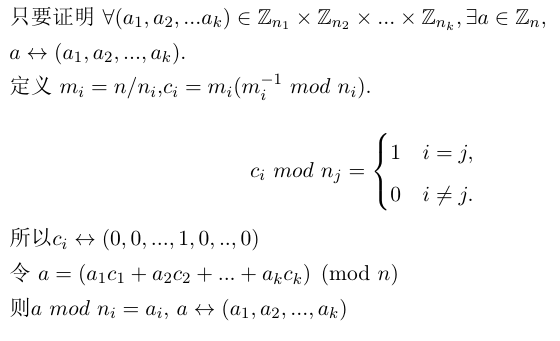 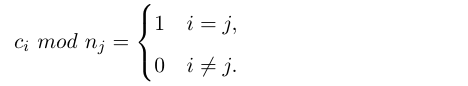 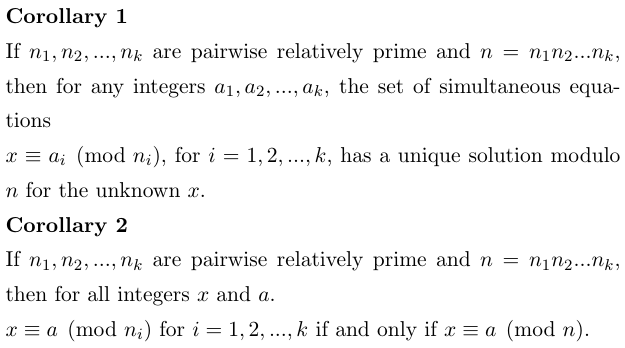